Mar 2025
DS MAC Collision Warning
Date: 2025-03-10
Authors:
Slide 1
Henry et al, Cisco
Mar 2025
Abstract
Why an OTA MAC can collide with more than same-link STAs
Slide 2
Henry et al, Cisco
Mar 2025
Background
OTA MAC is used by the non-AP MLD on the radio link
The STA/non-AP MLD may also express a DS MAC, for the AP to represent the STA/non-AP MLD over the DS

Question asked during D1.0 comment collection:
	Can OTA collision occur with a MAC beyond the local link?
Slide 3
Henry et al, Cisco
Mar 2025
IEEE 802.11 is under IEEE 802 Rules
802-2014 recommends uniqueness of MAC addresses in a LAN, i.e. a network consisting of one or more interconnected networks each using a medium access control (MAC) protocol specified in an IEEE 802 standard.
In short: you should not have the same MAC for 2 devices that can talk to each other using the MAC as SA/DA
Failure to do so is particularly problematic for devices performing forwarding functions – the AP is one of them (4.3.5.1), forwarding between WMs and DSM
In some cases, the AP/DS forwarding function implements 802.1Q, which also forbids duplication of MACs
Slide 4
Henry et al, Cisco
Mar 2025
How MACs Are Learned
The forwarding device (call it bridge for simplicity) learns MAC from hearing SA values on an interface
The bridge updates its forwarding table accordingly
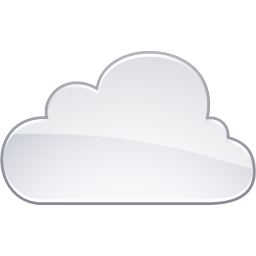 radio2
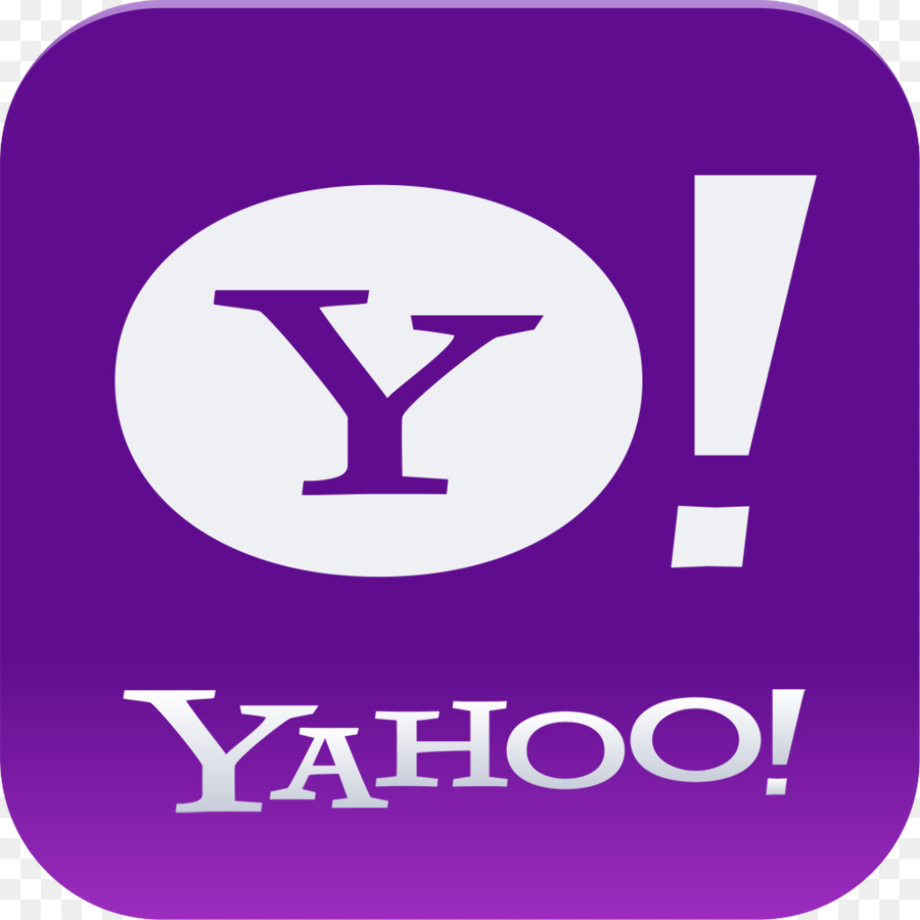 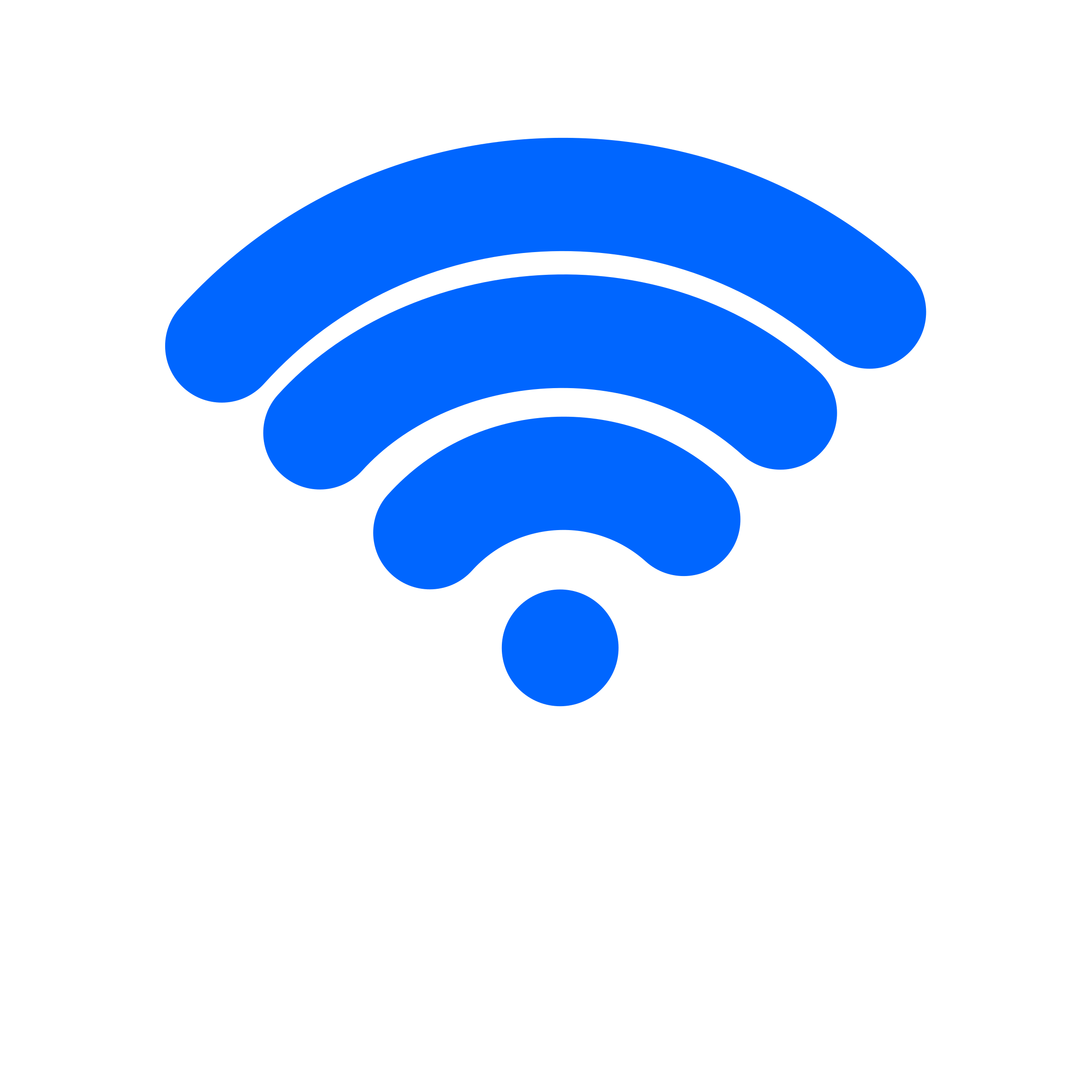 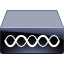 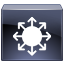 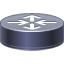 Eth0
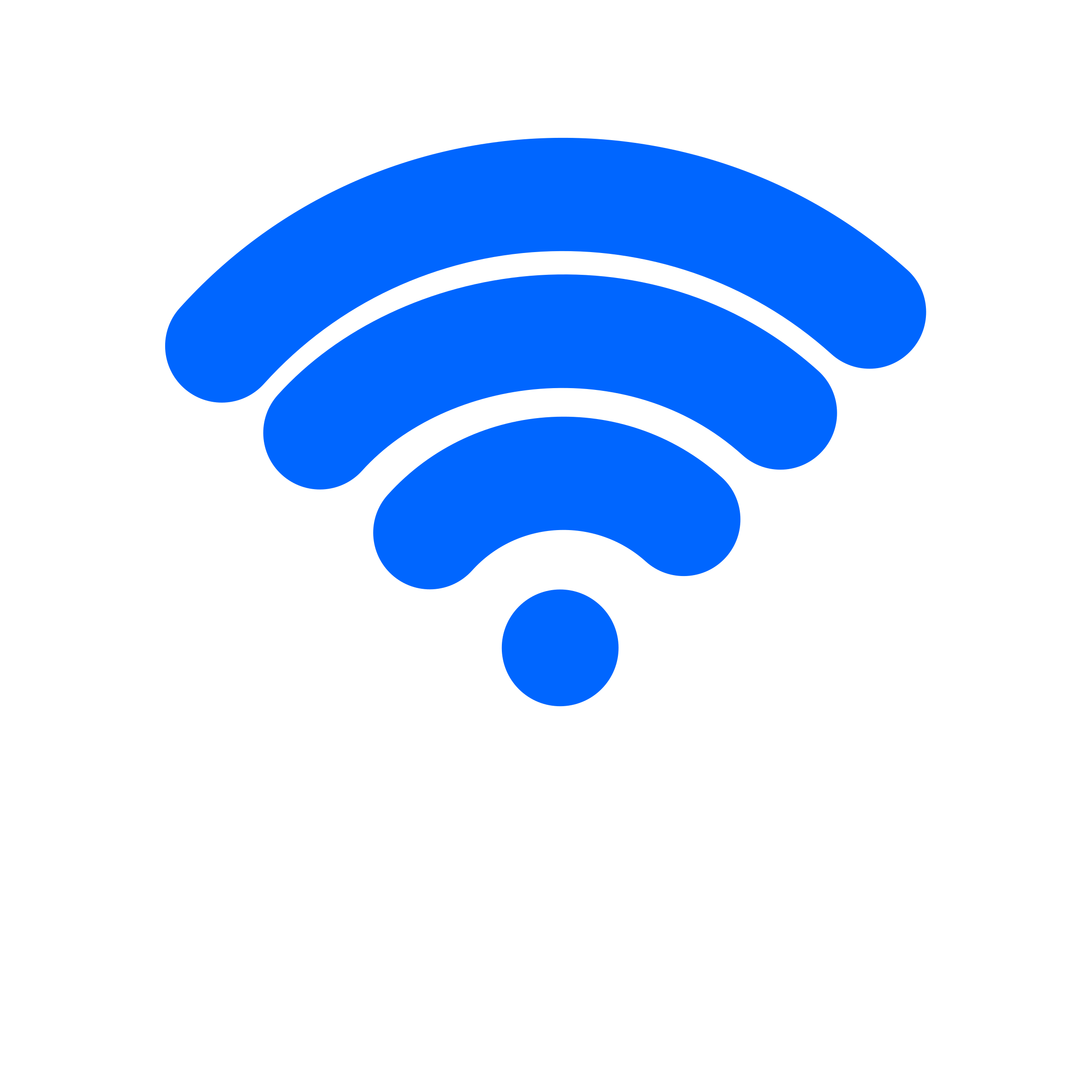 radio1
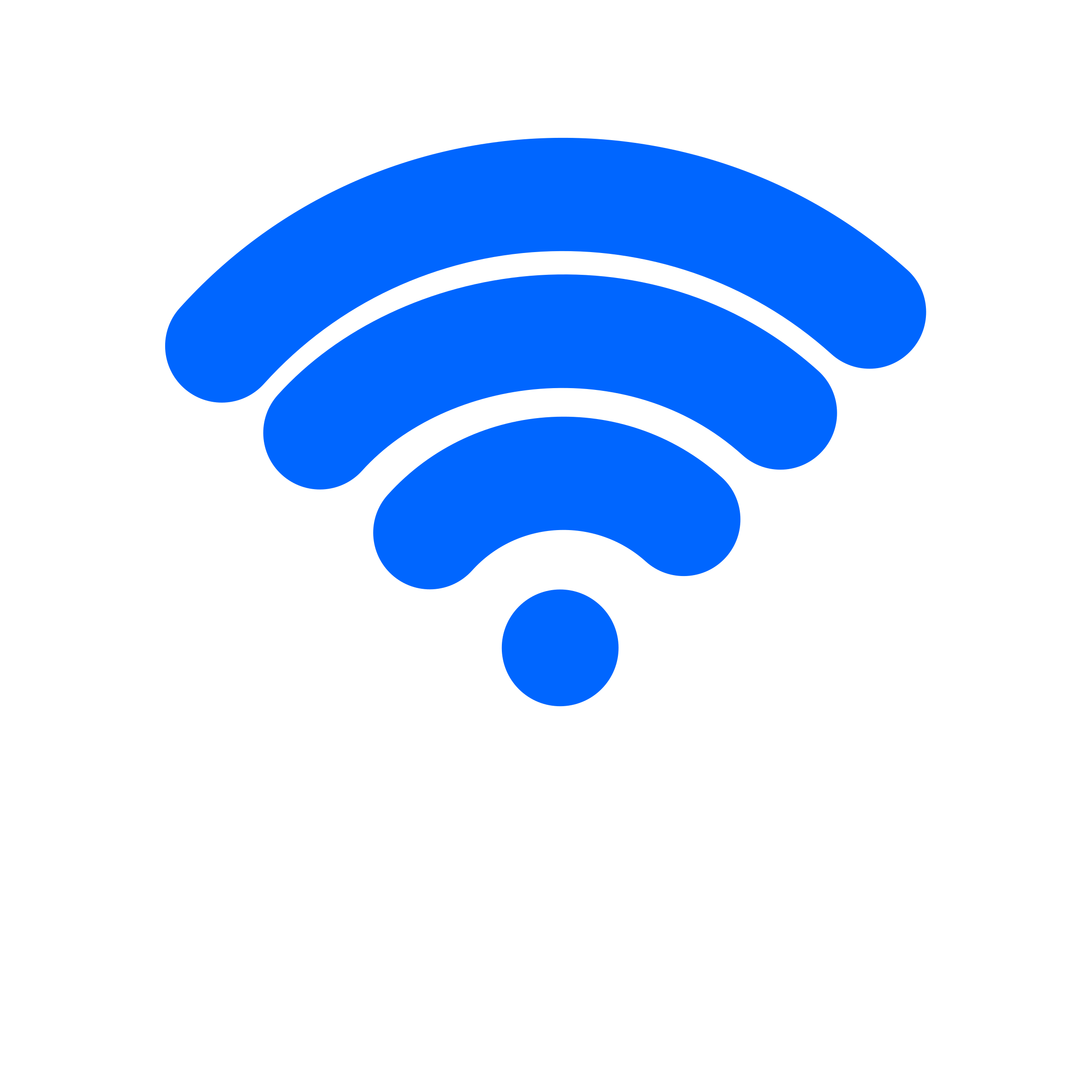 SA/TA: a.b.c
radio0
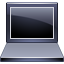 Slide 5
Henry et al, Cisco
Mar 2025
How MACs Are Learned
The forwarding table is used to forward (or not) incoming frames
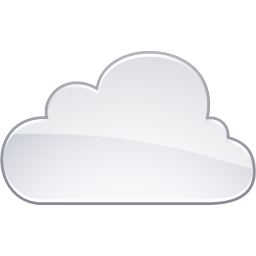 radio2
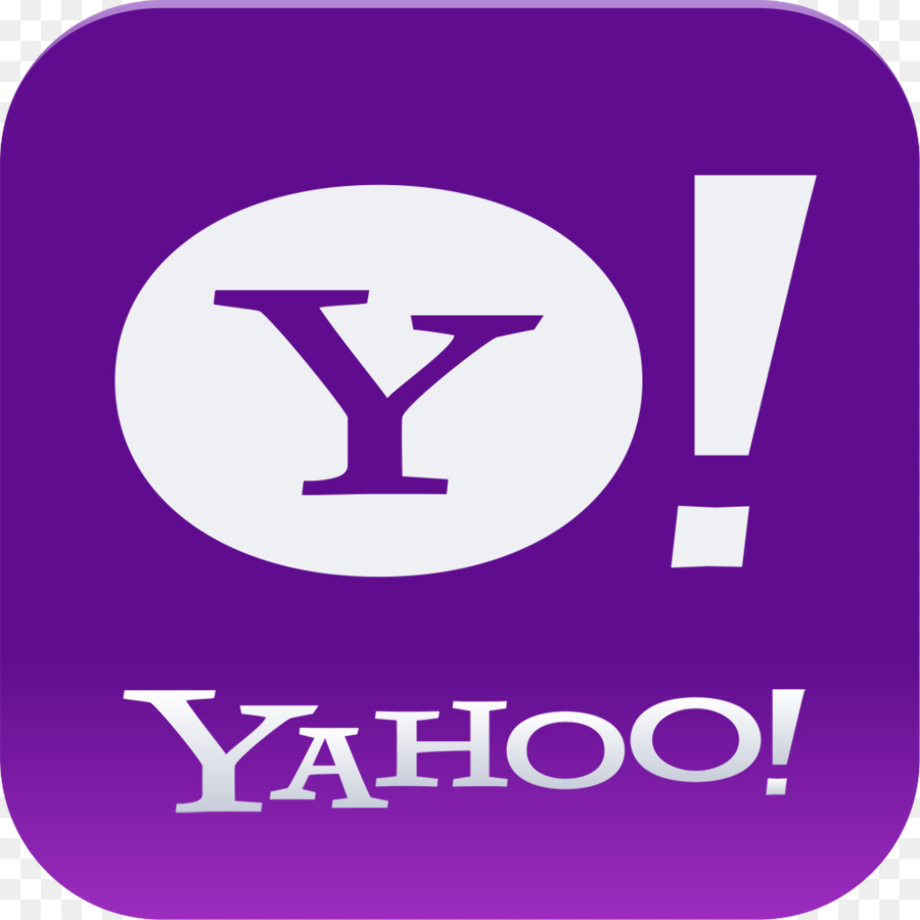 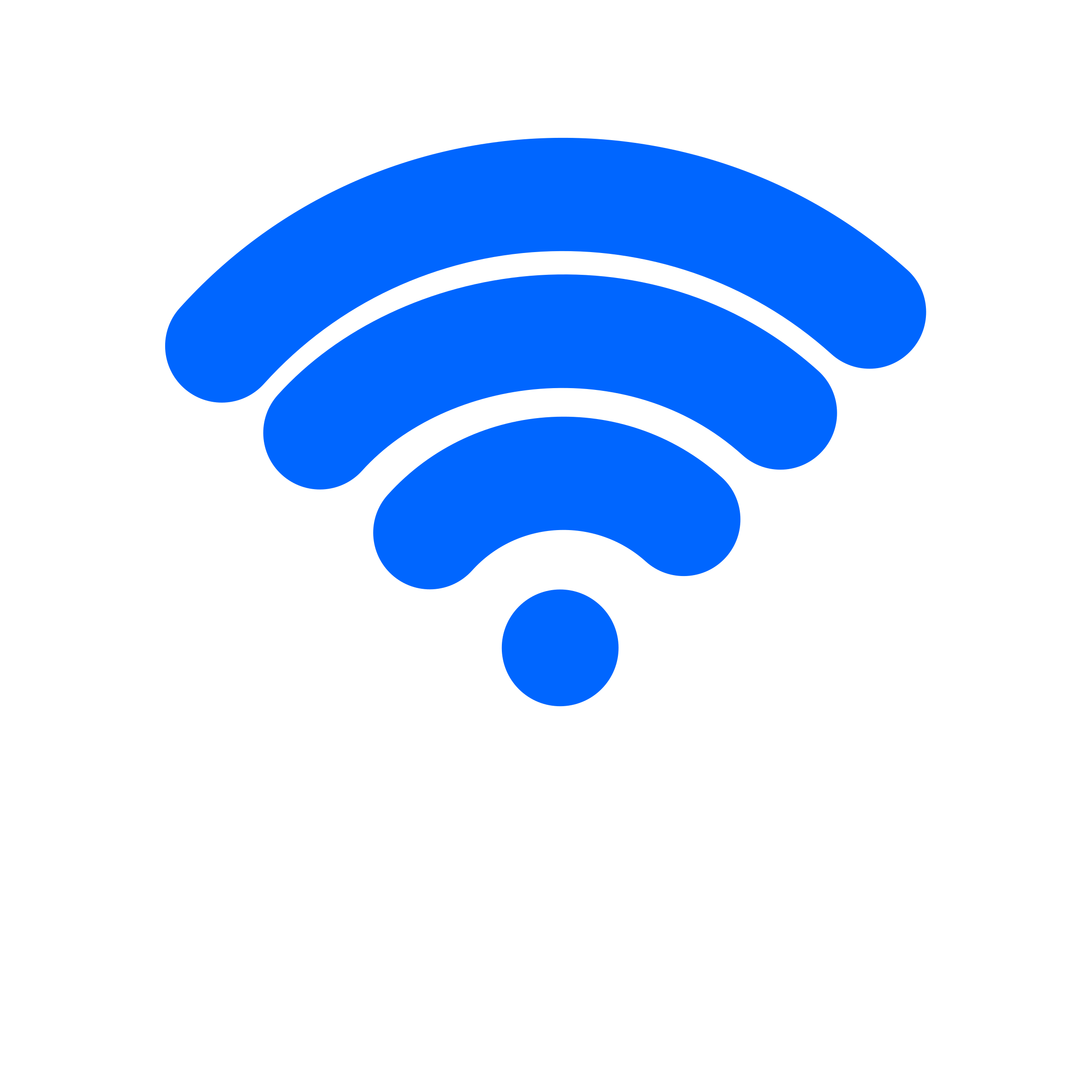 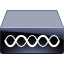 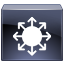 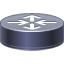 DA: a.b.c
Eth0
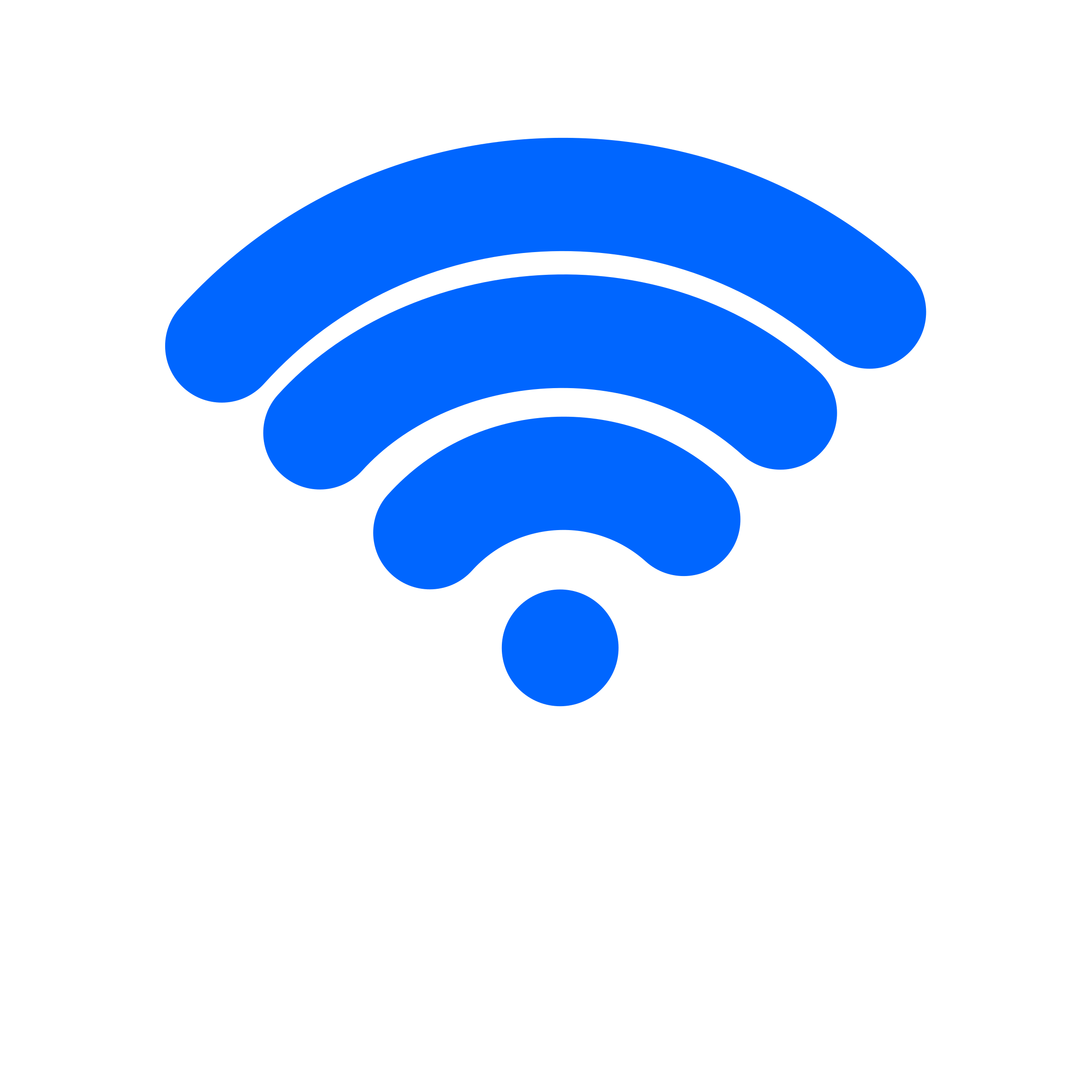 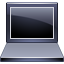 radio1
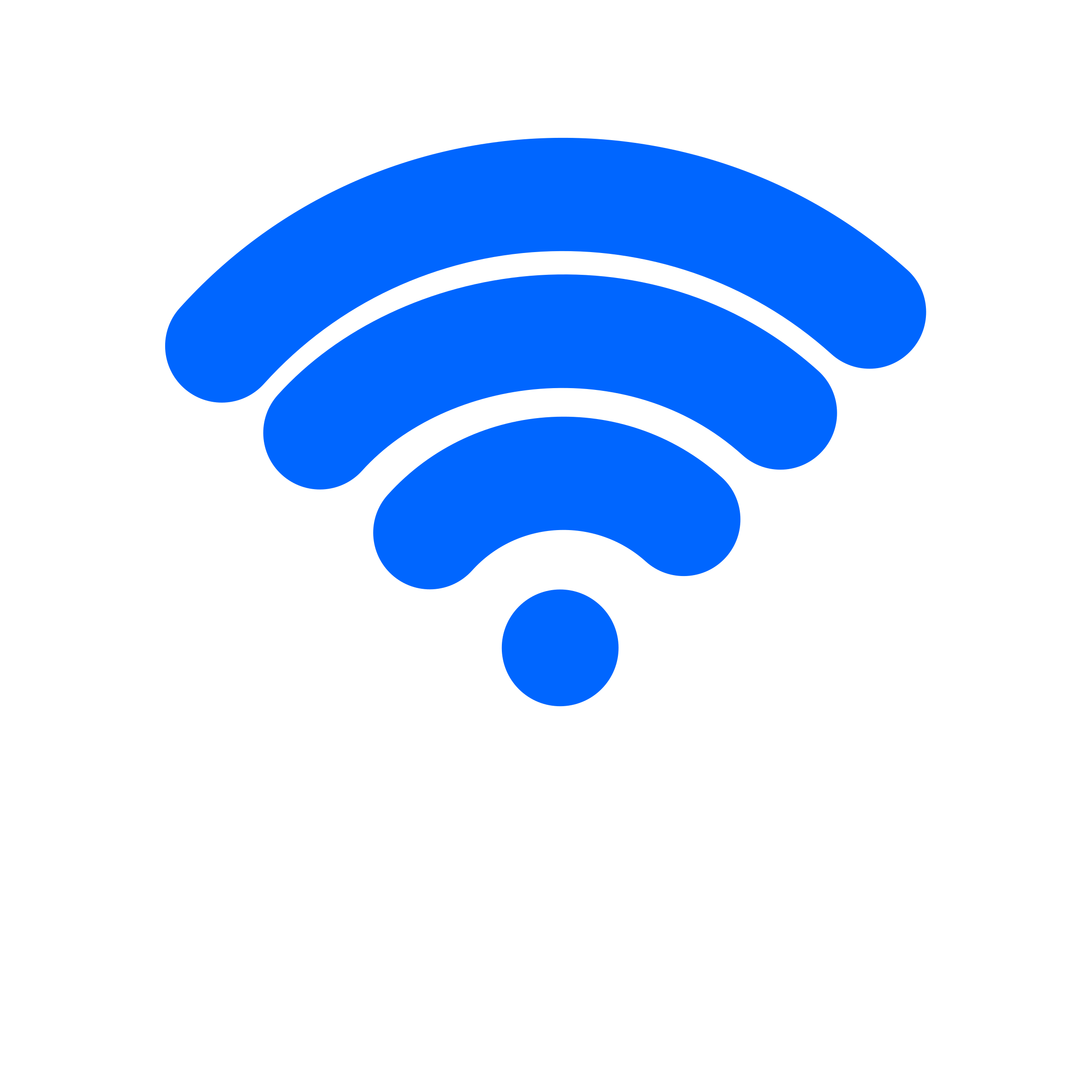 radio0
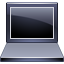 Slide 6
Henry et al, Cisco
Mar 2025
How Fwd Tables are Updated
The forwarding table is usually CAM, and can be updated
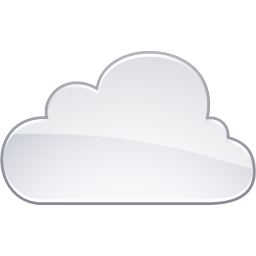 radio2
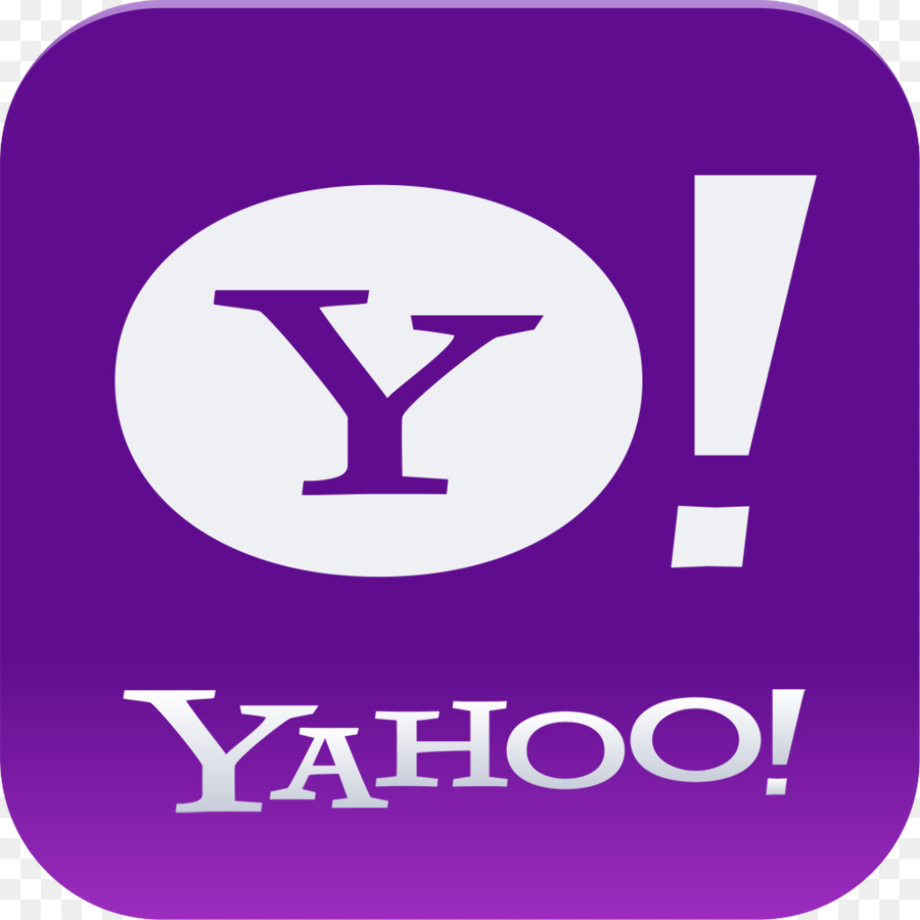 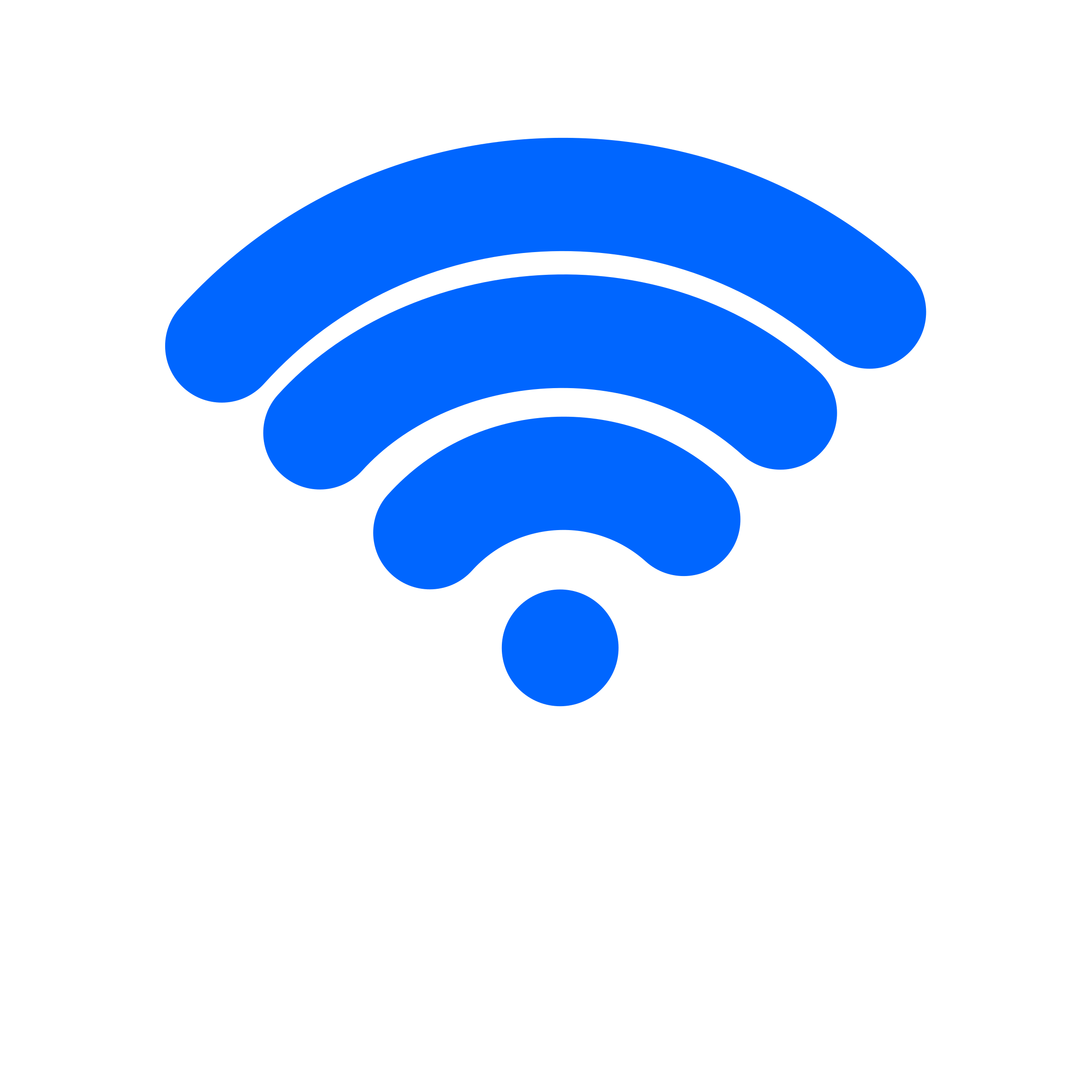 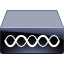 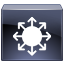 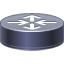 SA/TA: a.b.c
Eth0
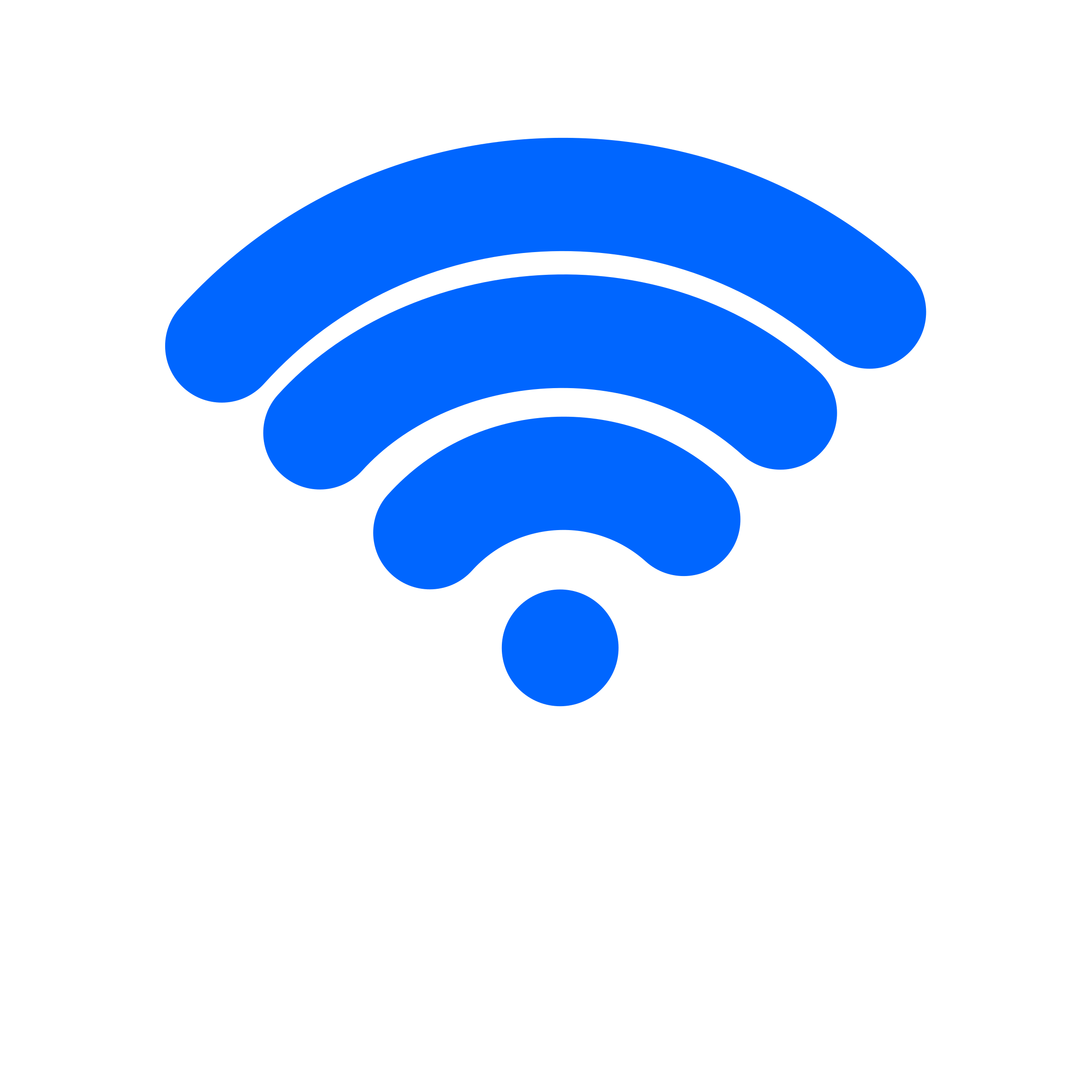 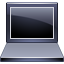 radio1
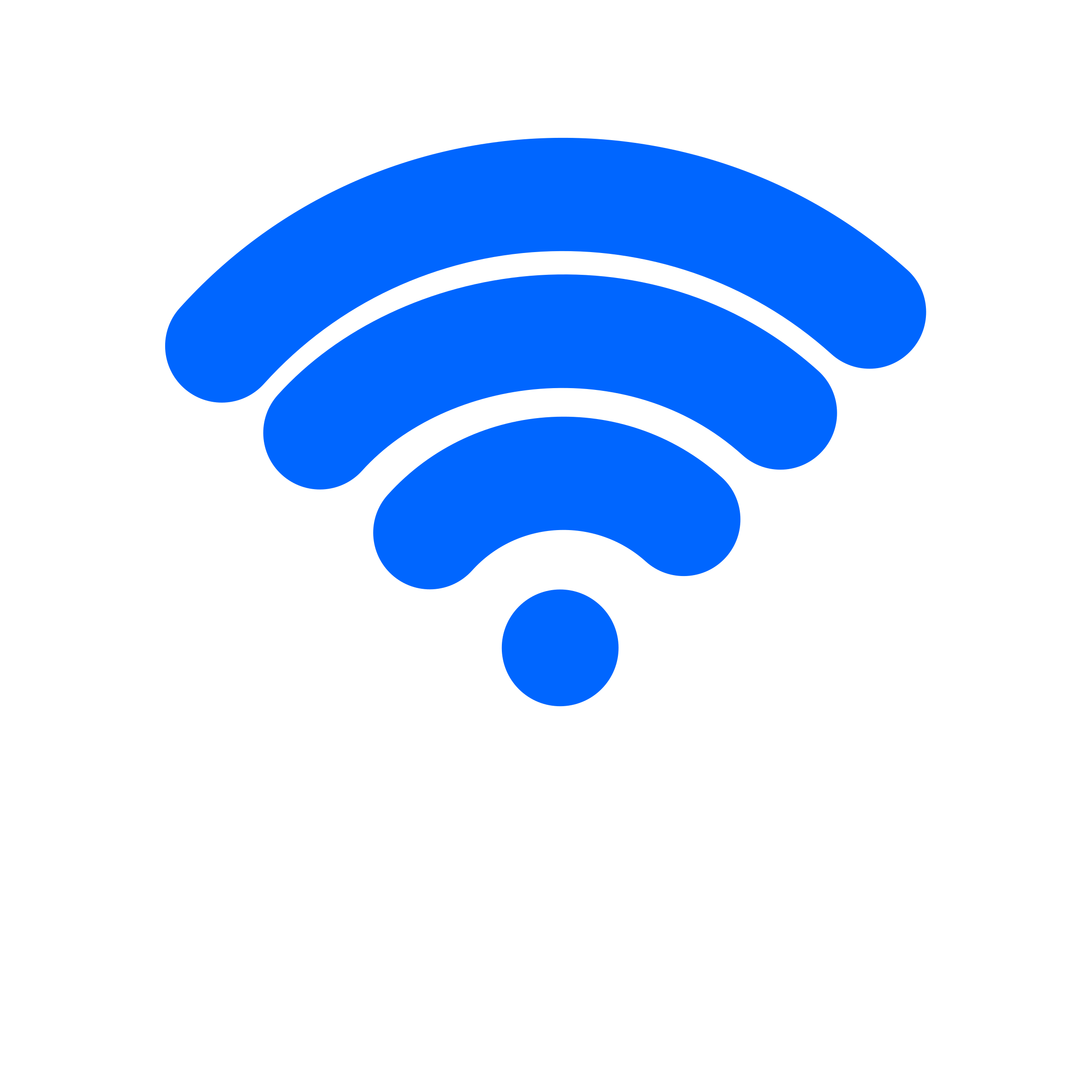 radio0
Slide 7
Henry et al, Cisco
Mar 2025
What Happens When a MAC is on 2 Interfaces
The forwarding table is updated as the MAC moves
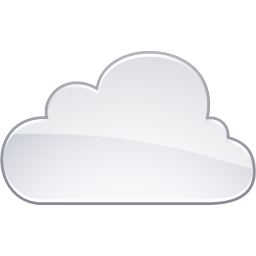 radio2
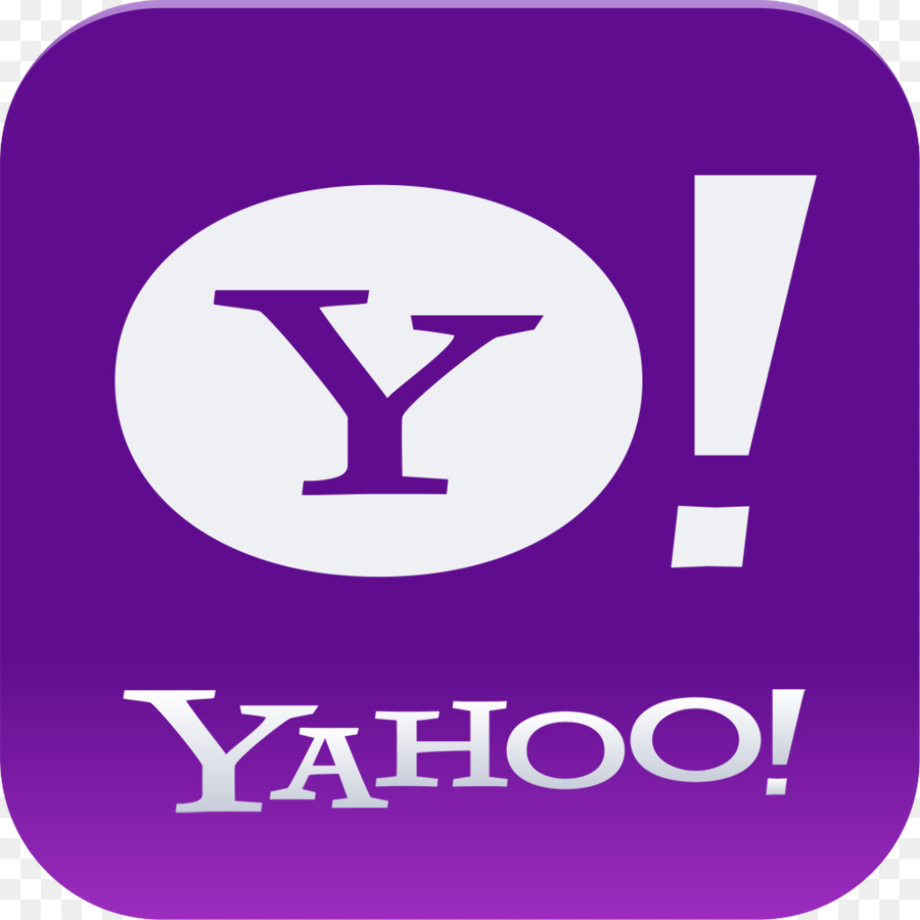 2. SA: a.b.c
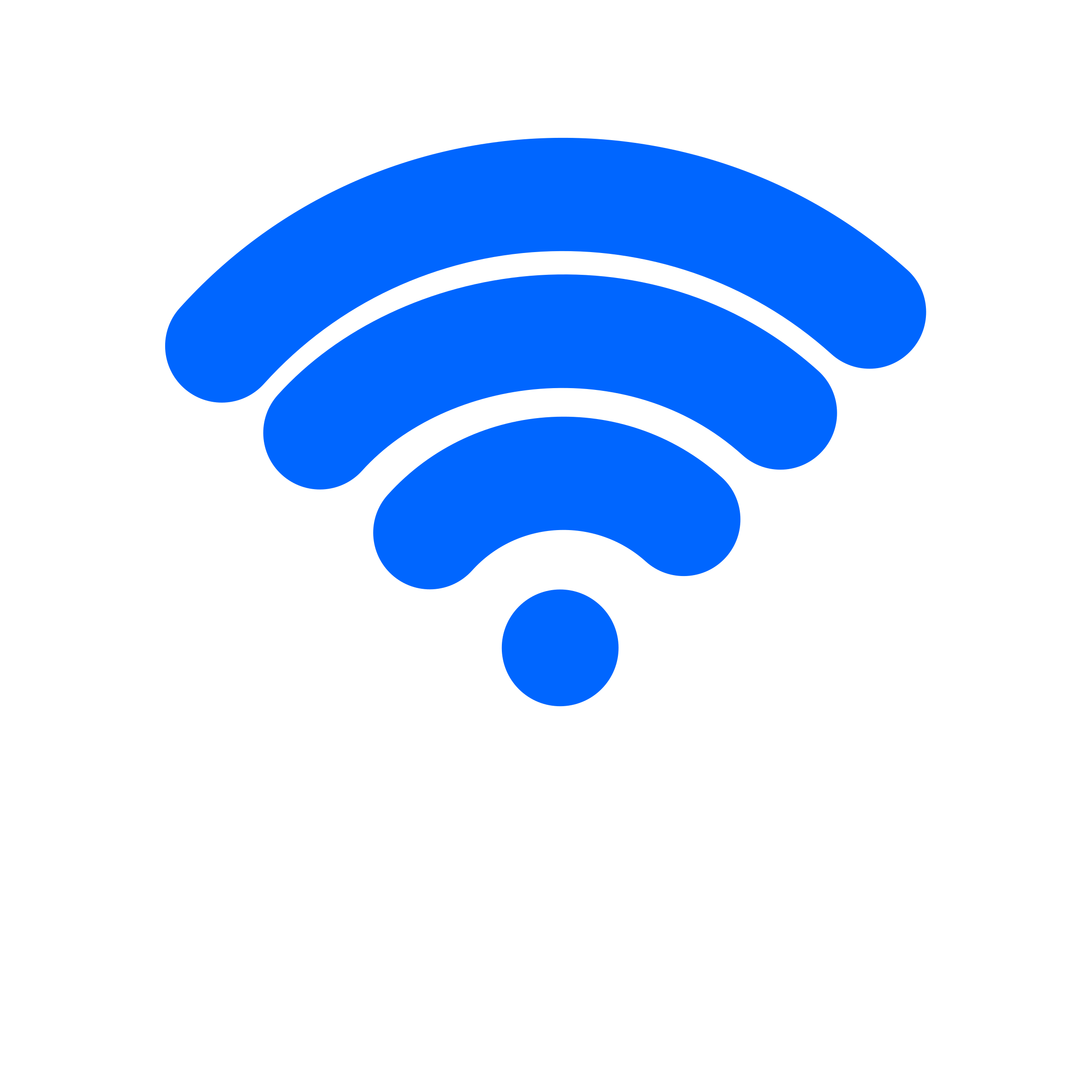 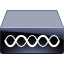 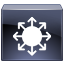 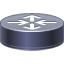 1. SA/TA: a.b.c
Eth0
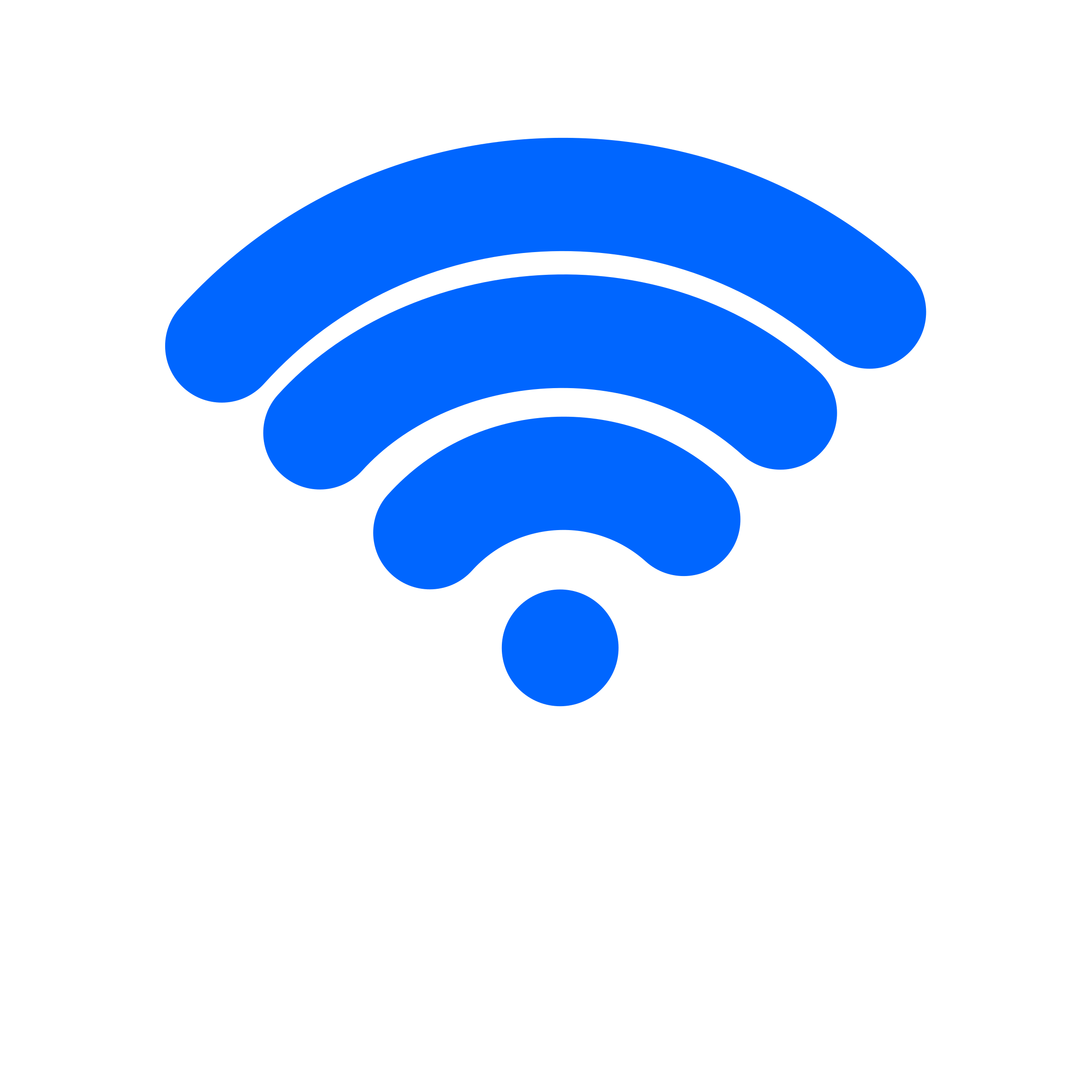 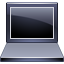 radio1
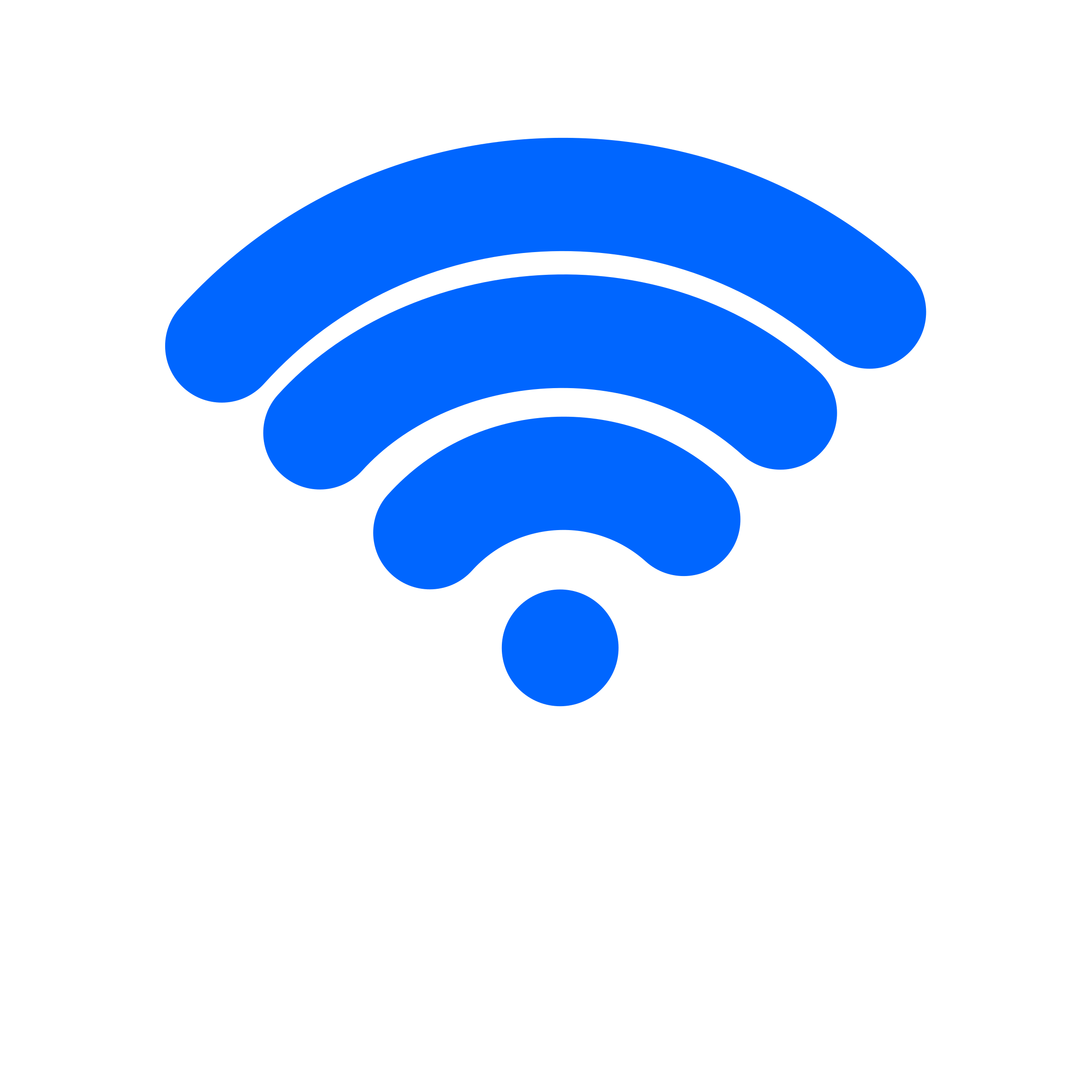 radio0
Slide 8
Henry et al, Cisco
Mar 2025
What Happens When a MAC is on 2 Interfaces
The forwarding table is updated as the MAC moves
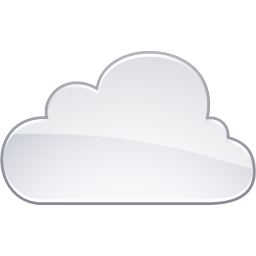 radio2
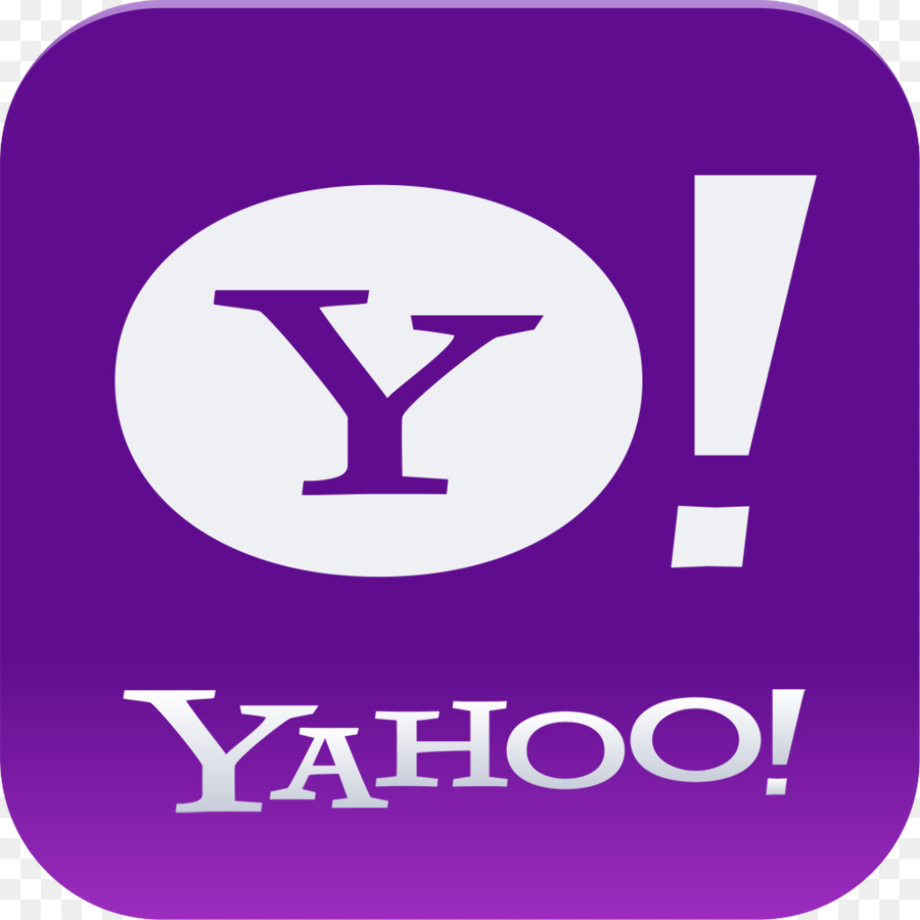 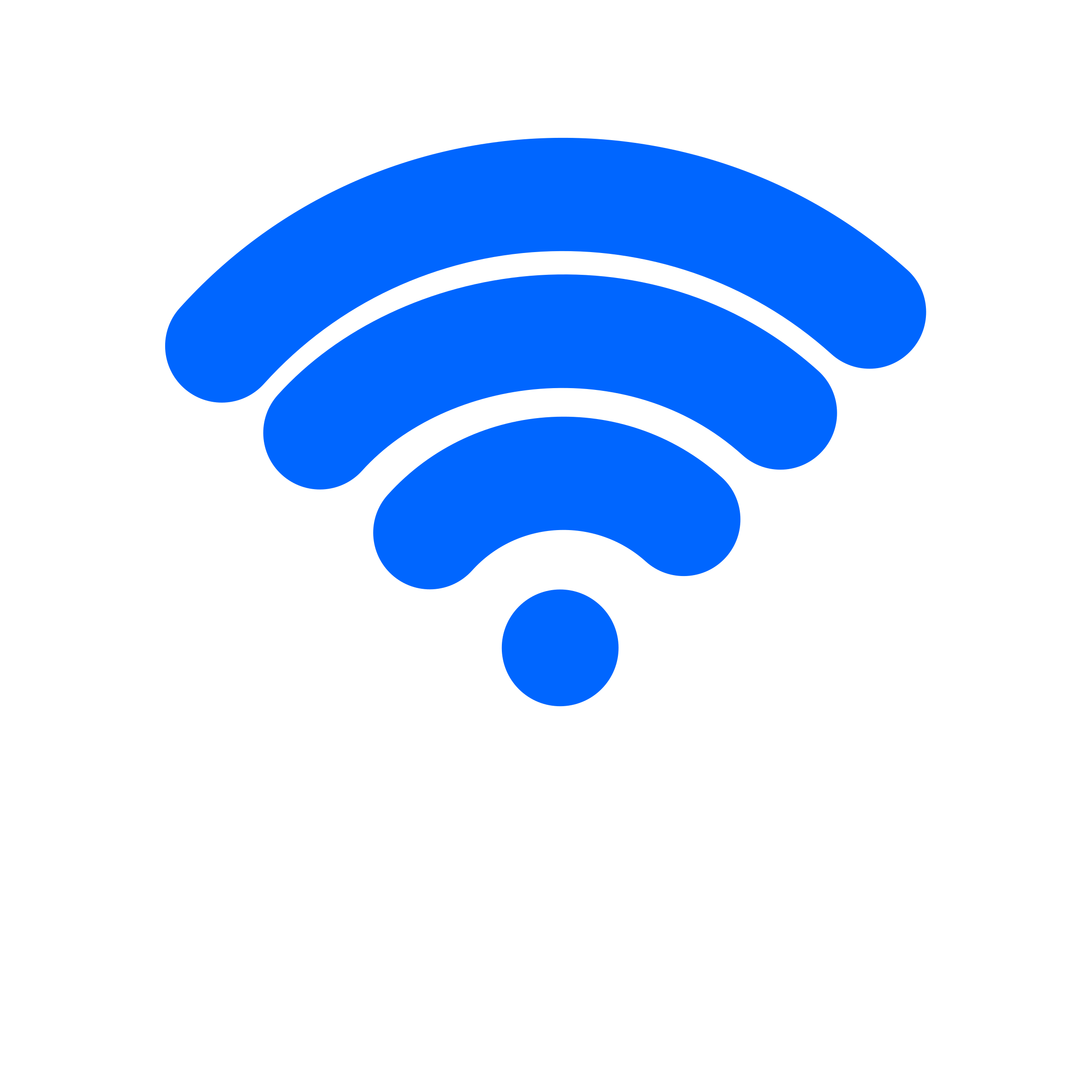 a.b.c
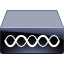 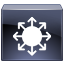 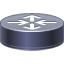 a.b.c
Eth0
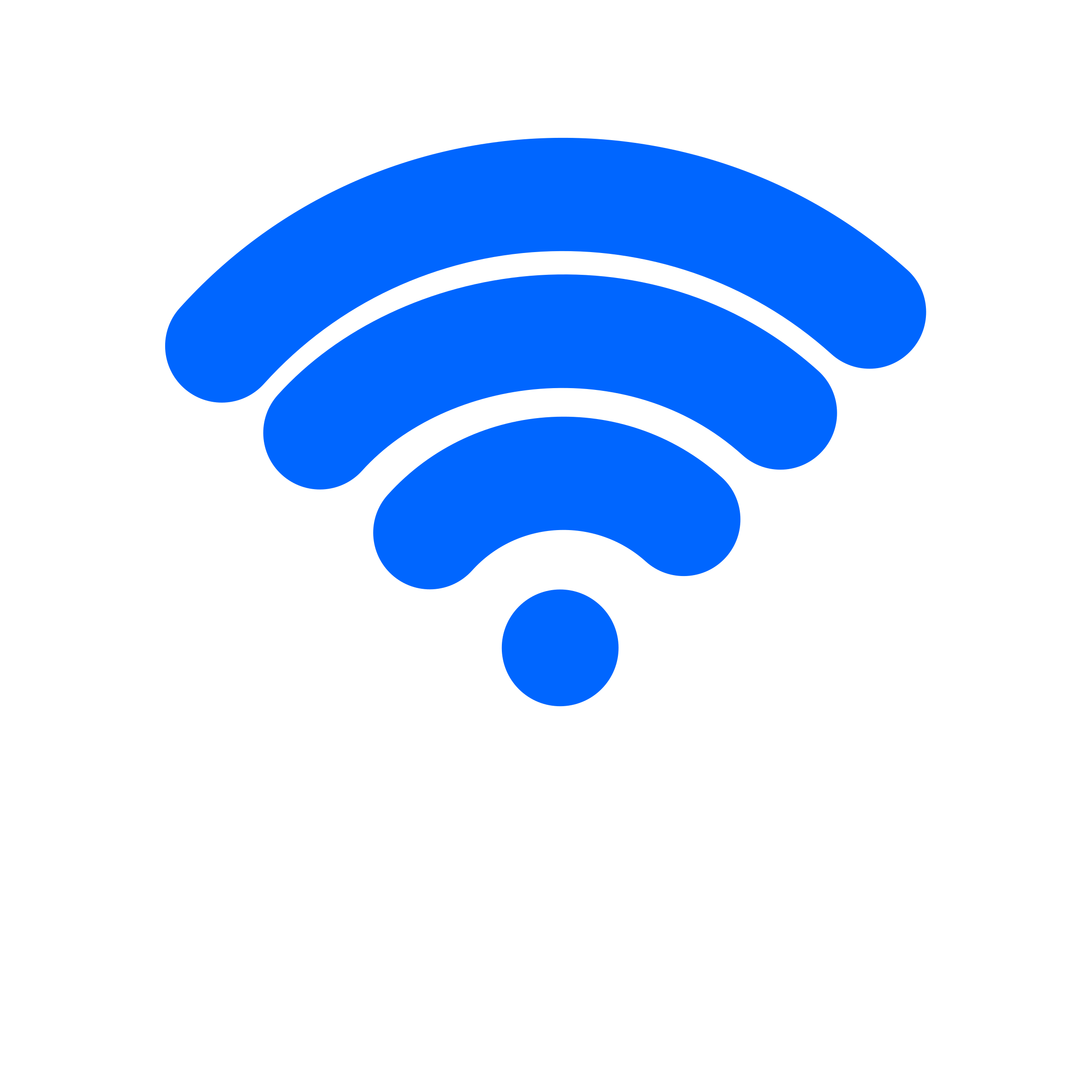 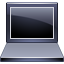 radio1
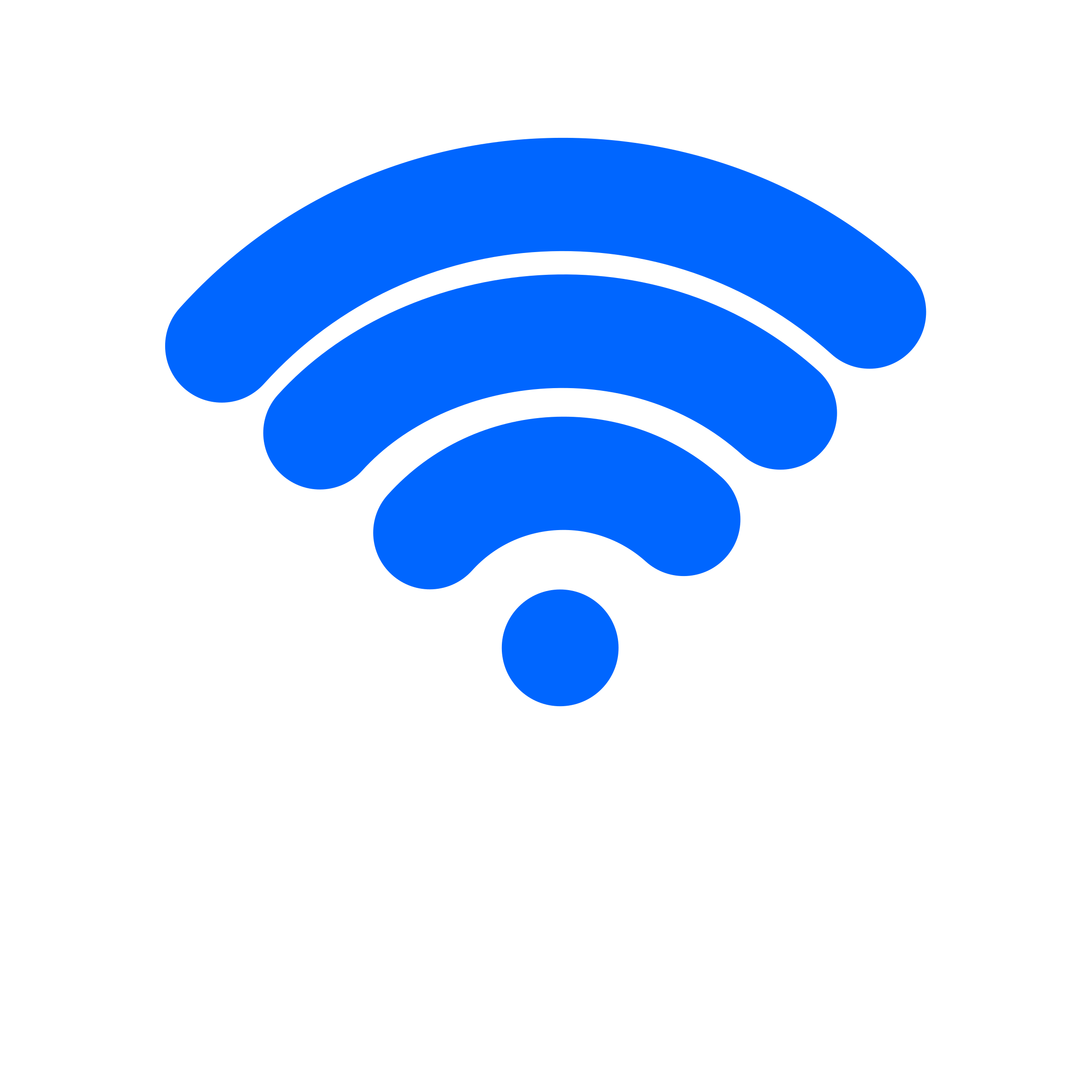 radio0
Need to go to yahoo: DA: a.b.c
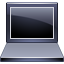 Slide 9
Henry et al, Cisco
Mar 2025
What Happens When a MAC is on 2 Interfaces
The forwarding table is updated as the MAC moves
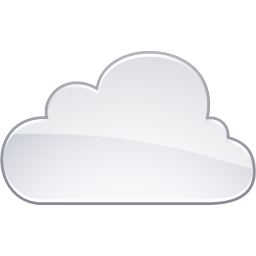 radio2
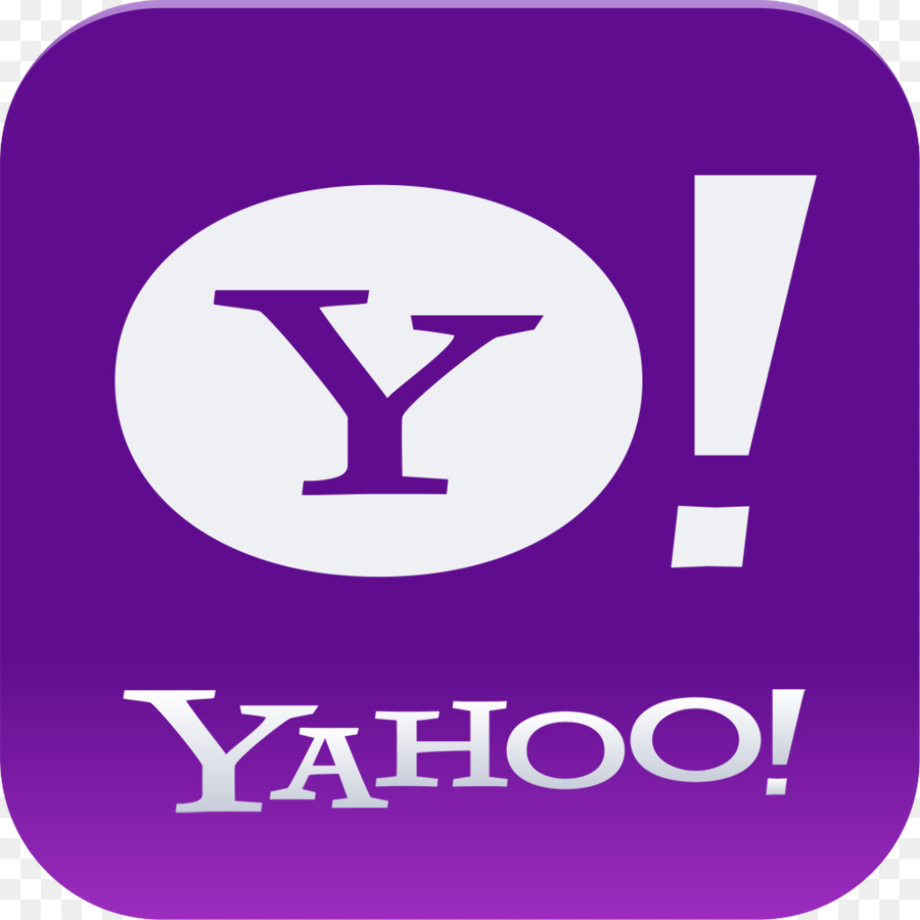 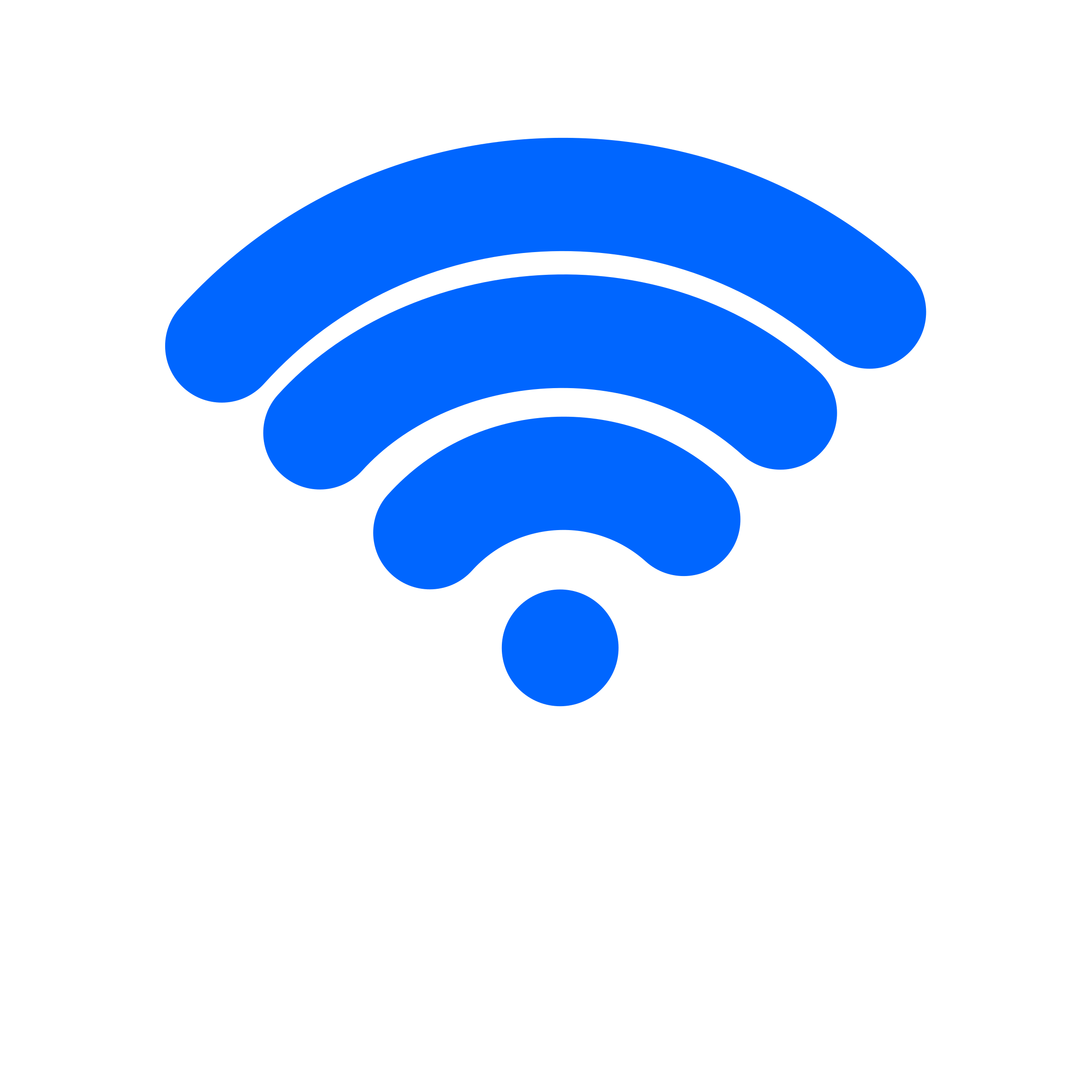 a.b.c
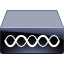 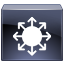 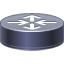 Eth0
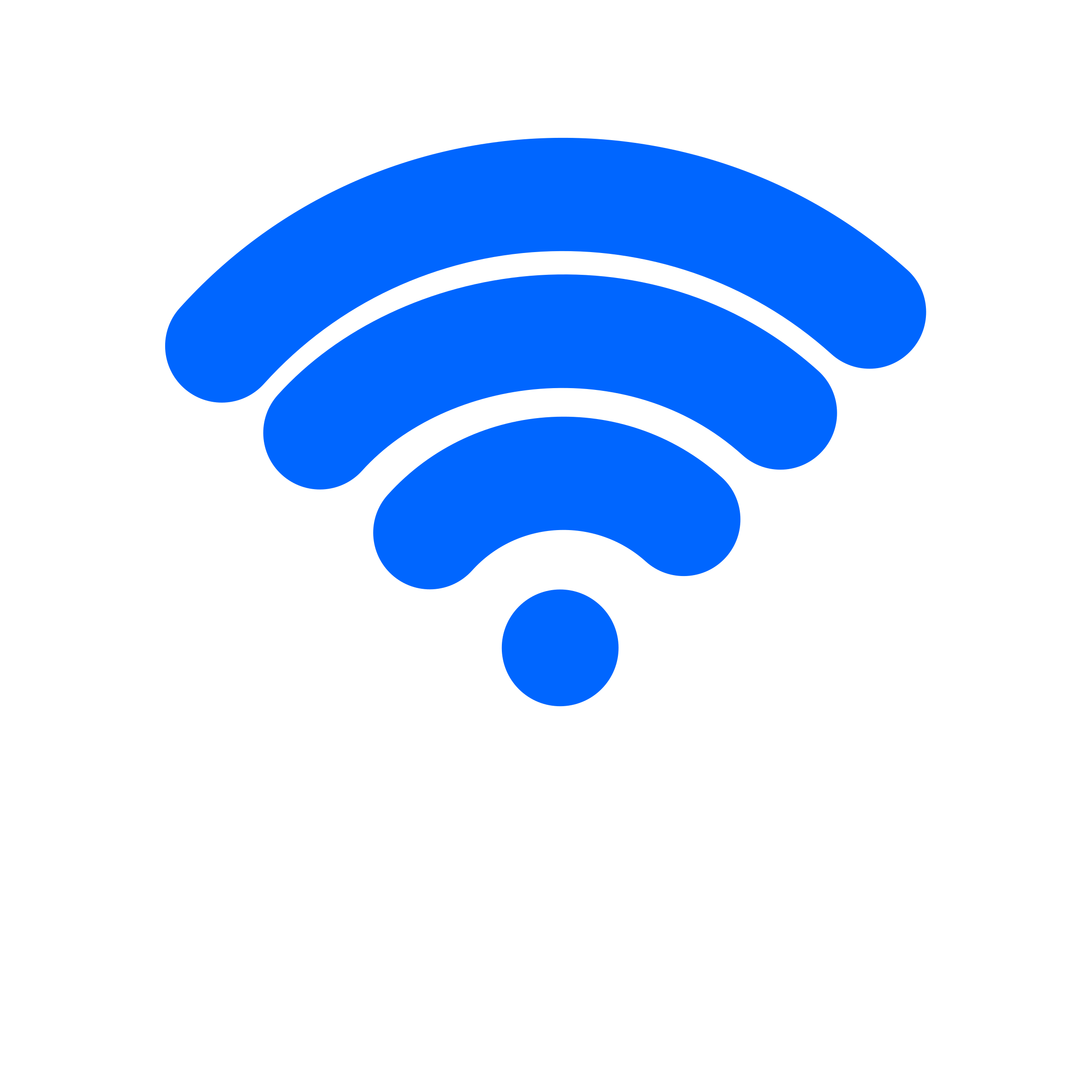 radio1
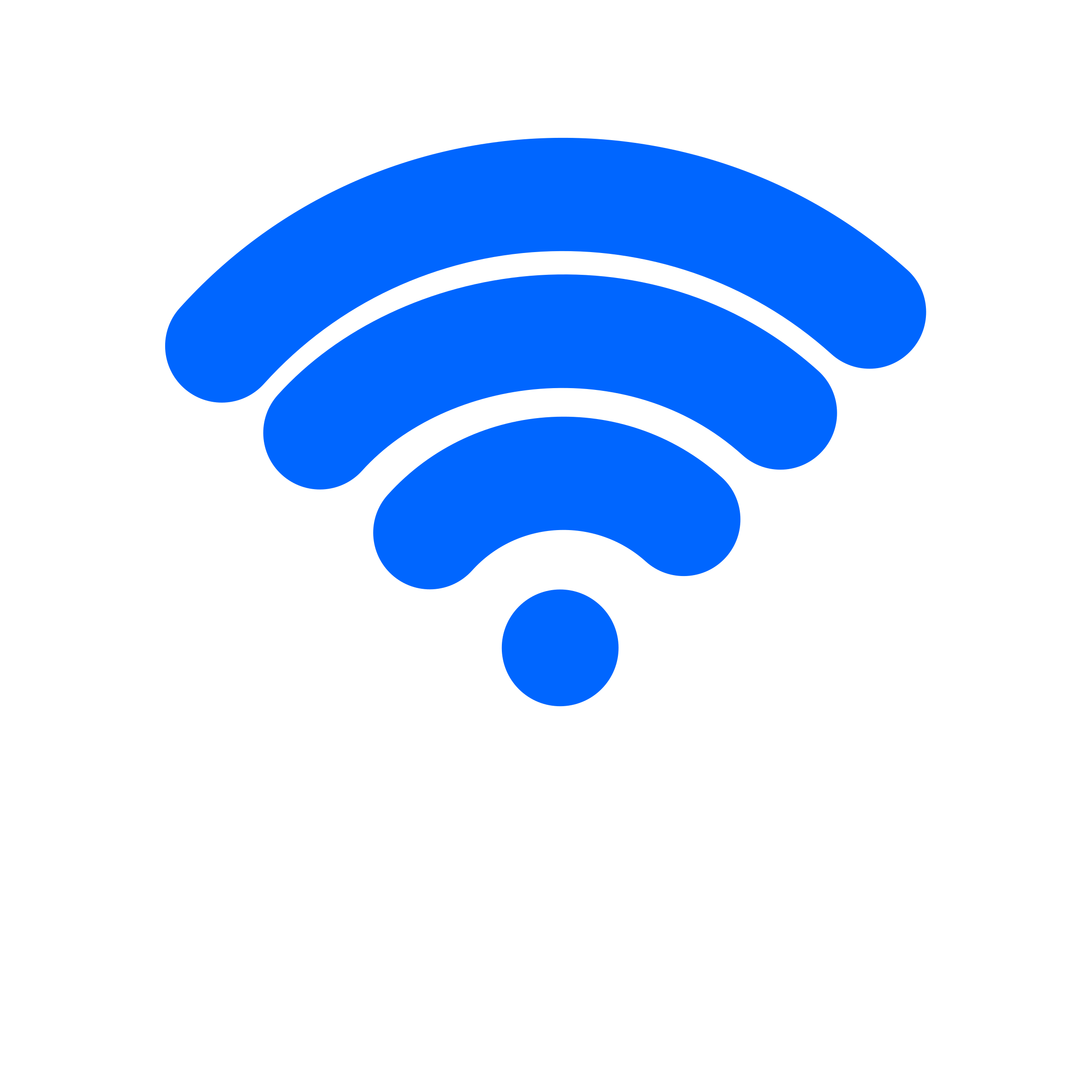 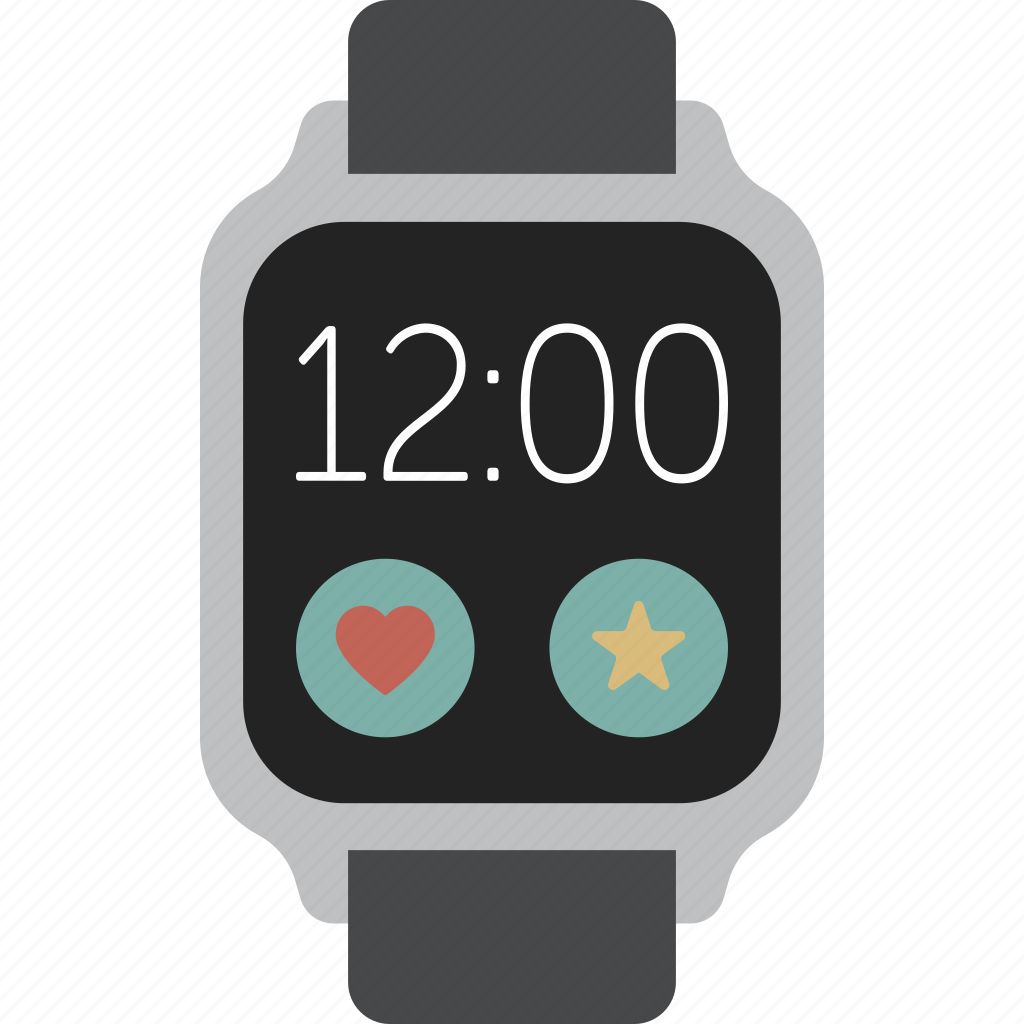 radio0
Need to go to watch: DA: a.b.c
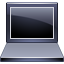 Slide 10
Henry et al, Cisco
Mar 2025
How Many Times Can a MAC Move?
Implementation-dependent, but usually “not too often”
Beyond some hysteresis, the MAC, or the entire interface, may get blocked
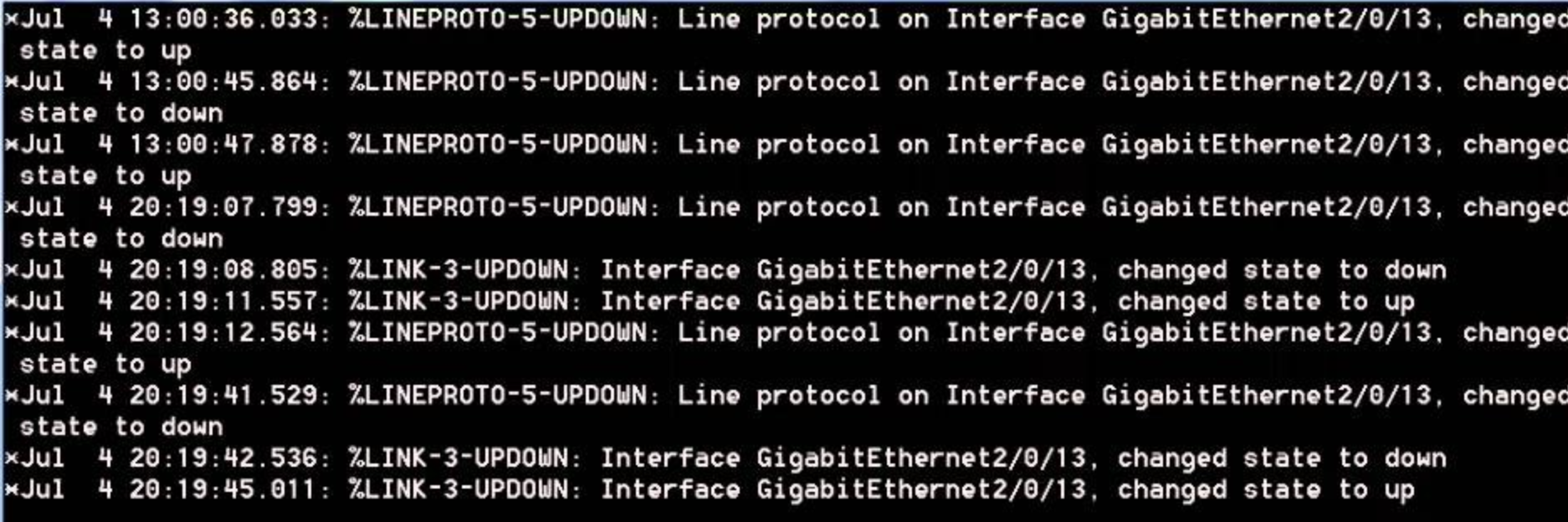 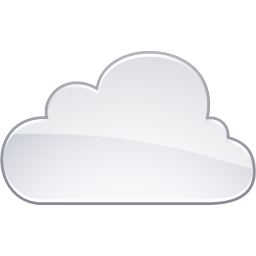 radio2
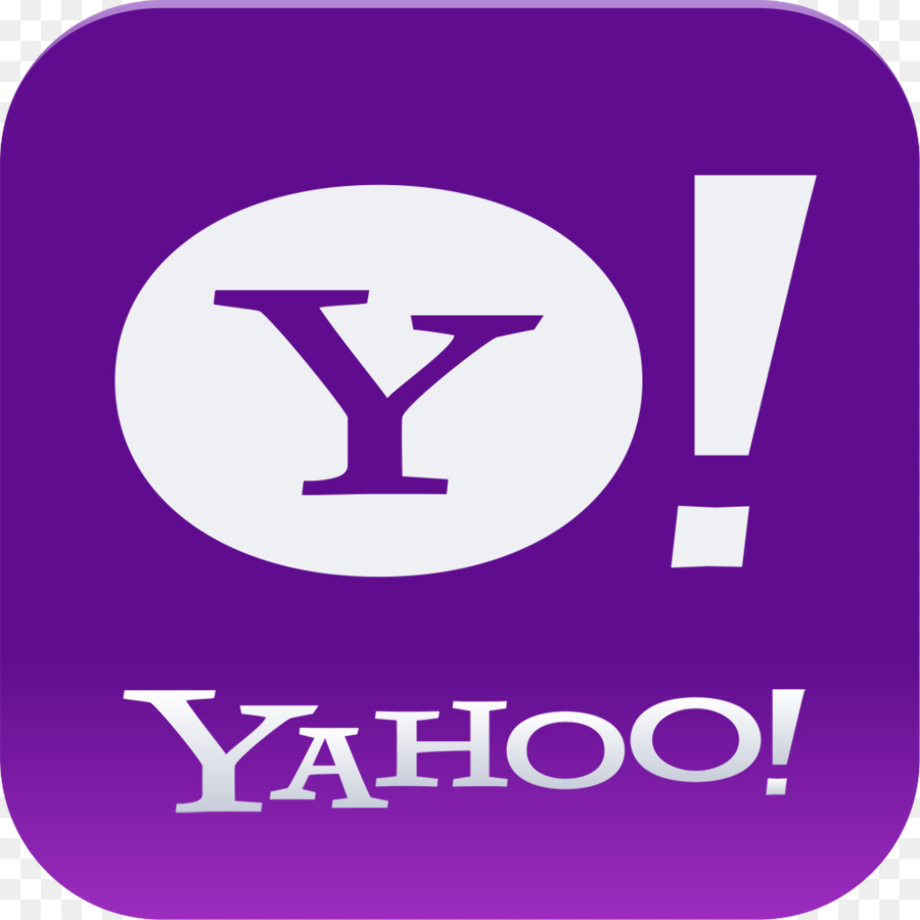 I am a.b.c
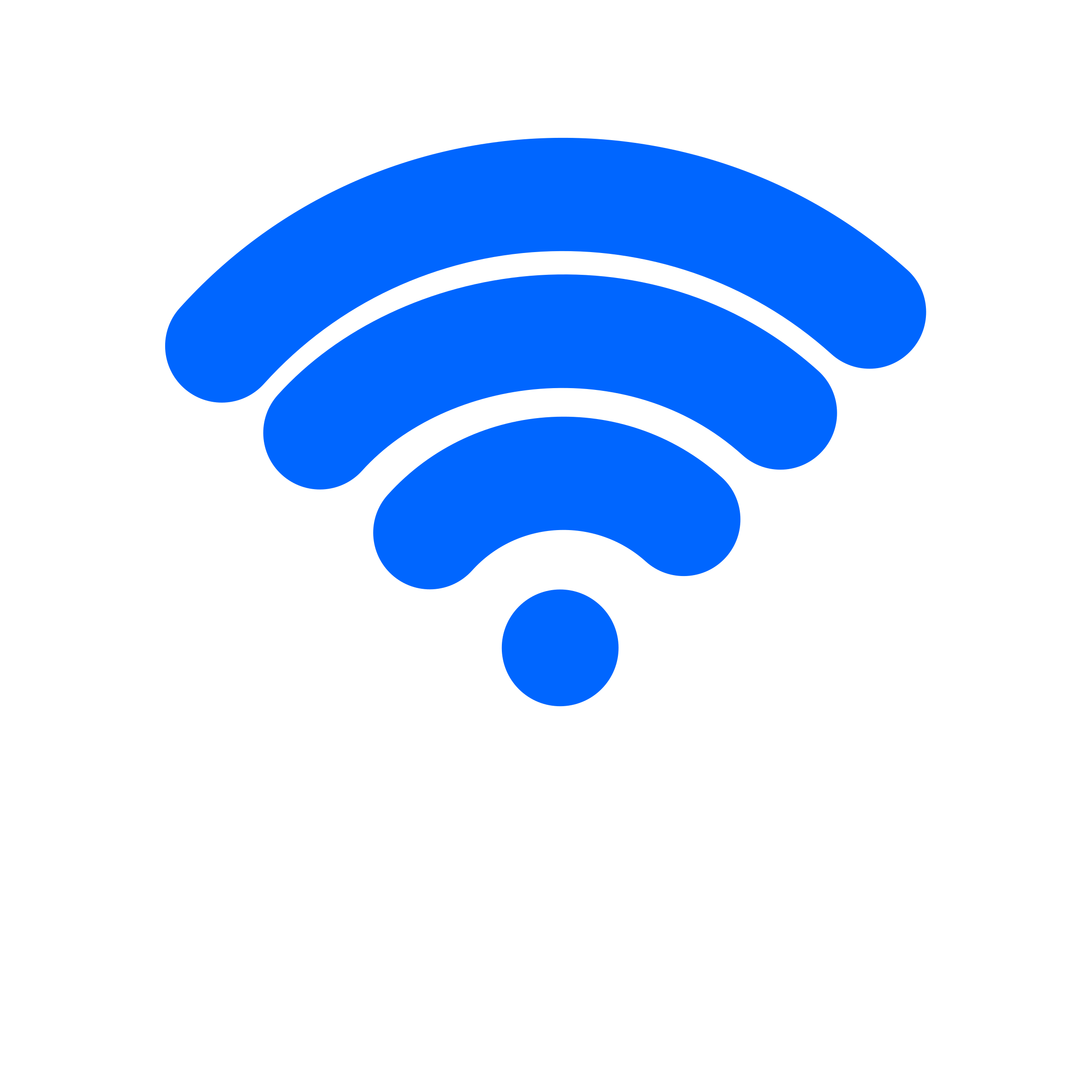 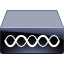 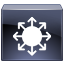 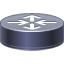 Eth0
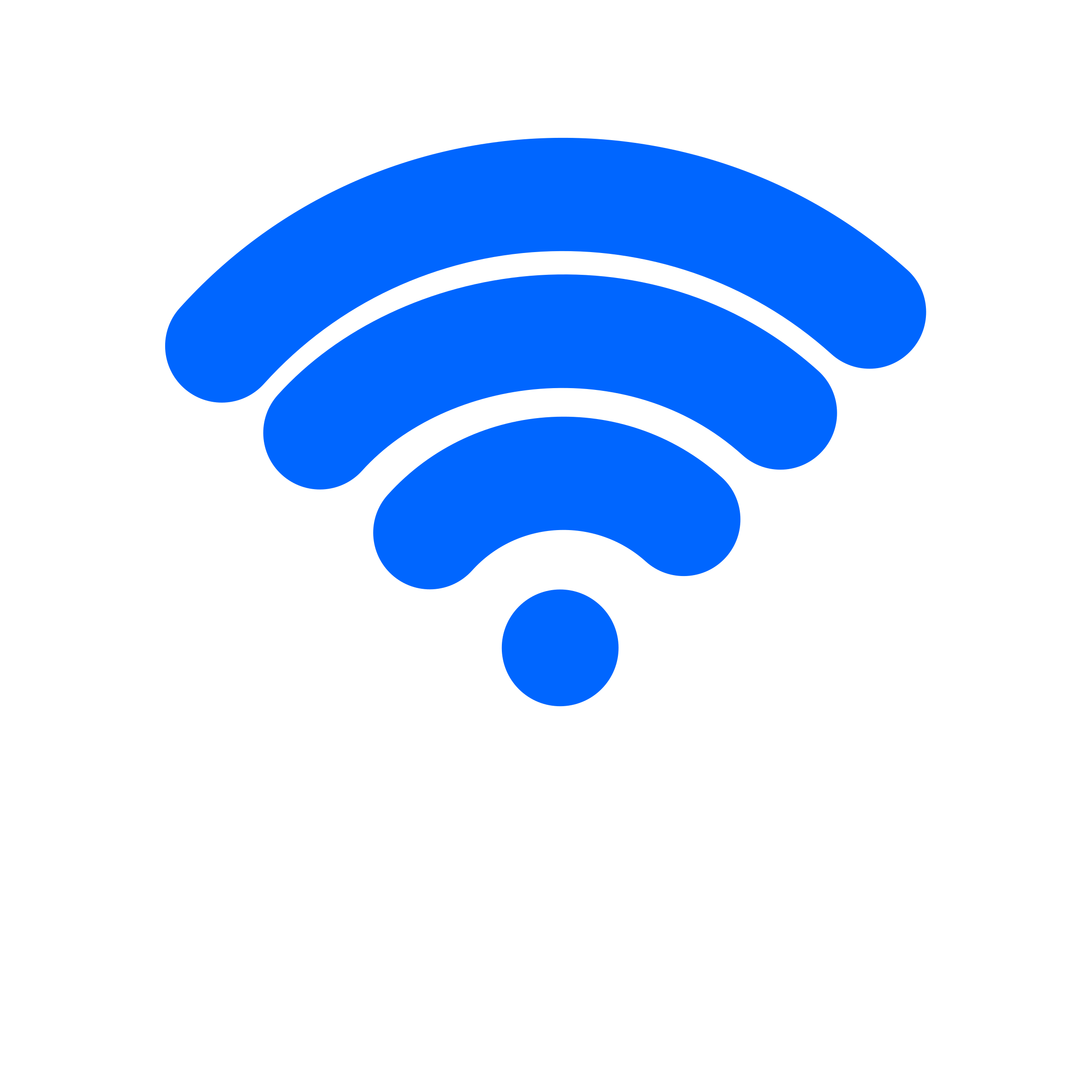 radio1
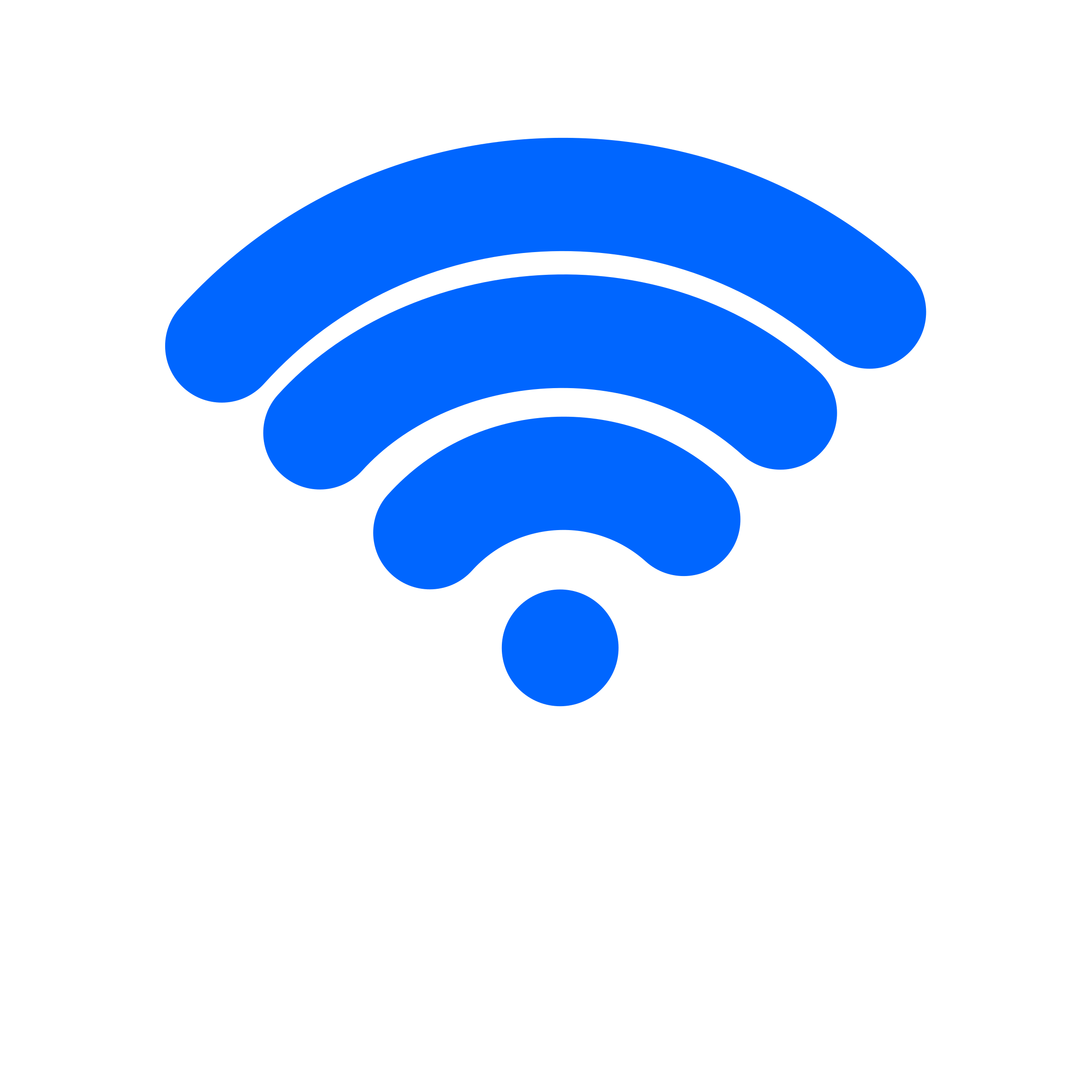 radio0
I am a.b.c
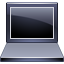 Slide 11
Henry et al, Cisco
Mar 2025
Conclusion
A MAC cannot exist for multiple devices on an 802 Forwarding device
A STA OTA MAC should not collide with the MAC of any other device in the collision domain, wireless or wired
Slide 12
Henry et al, Cisco